Waipu Cove Dune Restoration
Laura Shaft
NRC CoastCare Co-ordinator

Angus McCulloch
Waipu Cove Reserve Board

Rick Stolwerk
Waipu Cove Surf Lifesaving Club
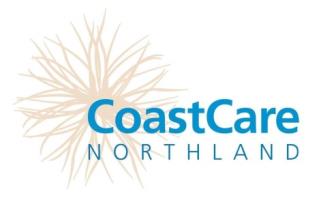 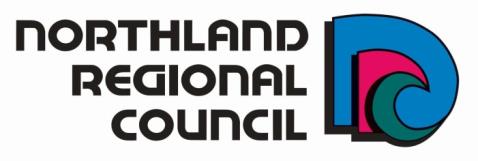 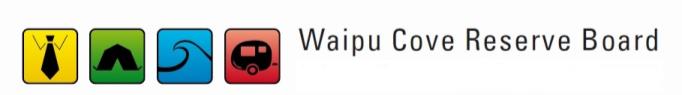 [Speaker Notes: Need Waipu Cove Reserve Board/Camp Waipu Cove and Waipu Cove Surf Club logos]
Waipu Cove Dune Restoration
Aim to restore dune whilst maintaining and enhancing recreation reserve
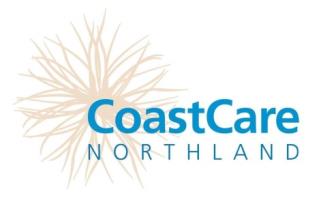 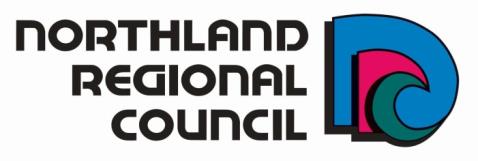 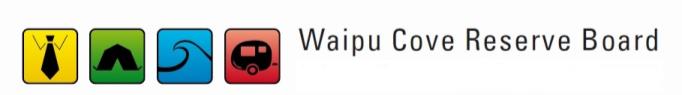 [Speaker Notes: The Waipu Cove dune restoration project is a collaborative venture between Waipu Cove Reserve Board, Waipu Cove Surf Life Saving Club and Northland Regional Council CoastCare.  The aim of the project has been to restore natural defences against coastal hazards whilst maintaining and enhancing the recreation opportunities of the beach and reserve.]
Northland CoastCare groups
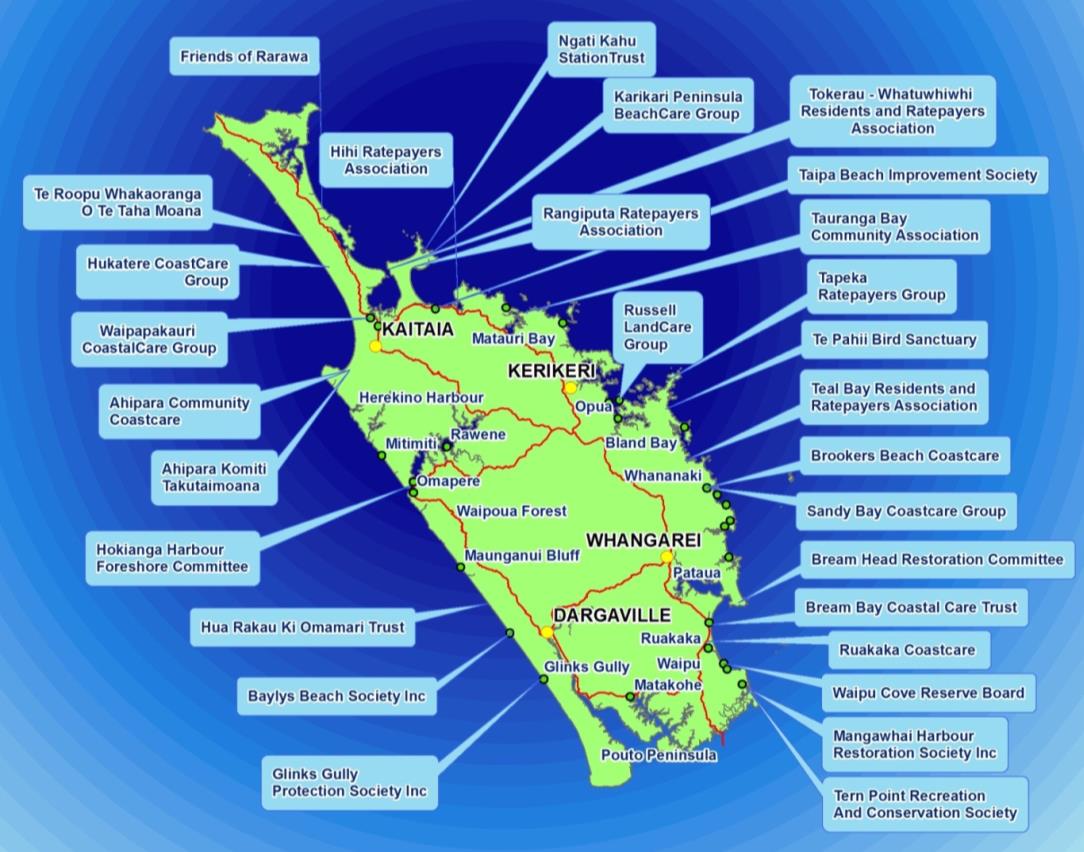 [Speaker Notes: Currently 29 CoastCare groups
The Northland Regional Council CoastCare programme was set up in 2005 to help protect and restore Northland’s coastal sand dunes by supporting community based CoastCare groups to undertake dune restoration. Range of group types from Residents and Ratepayers Associations to informal groups of local residents
One thing in common – all working to protect their local sand dunes]
Waipu Cove Reserve Board
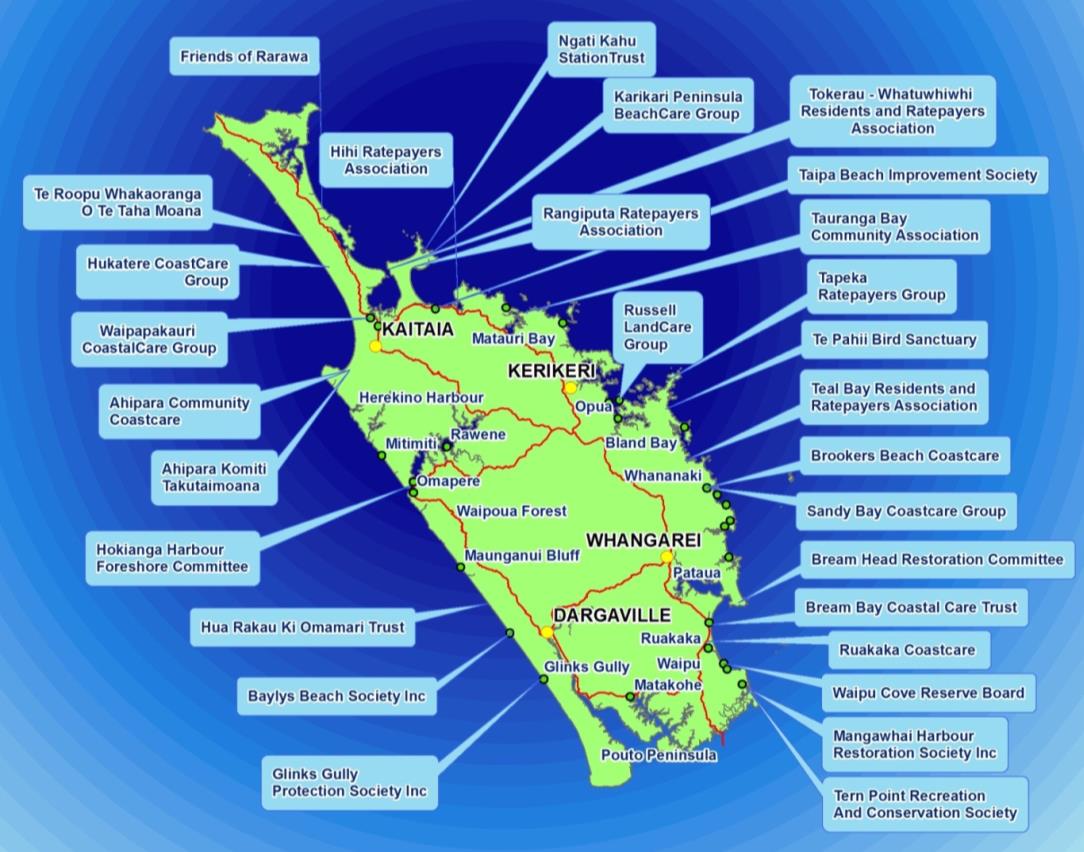 [Speaker Notes: This project is based at Waipu Cove, hand over to Angus McCulloch, a current trustee to provide more information on the Waipu Cove Reserve Board]
Waipu Cove Reserve Board
The Waipu Cove Reserve Board is a non-profit voluntary body
All revenue from the camp ground and other activities  is put back into the camp and public reserve.
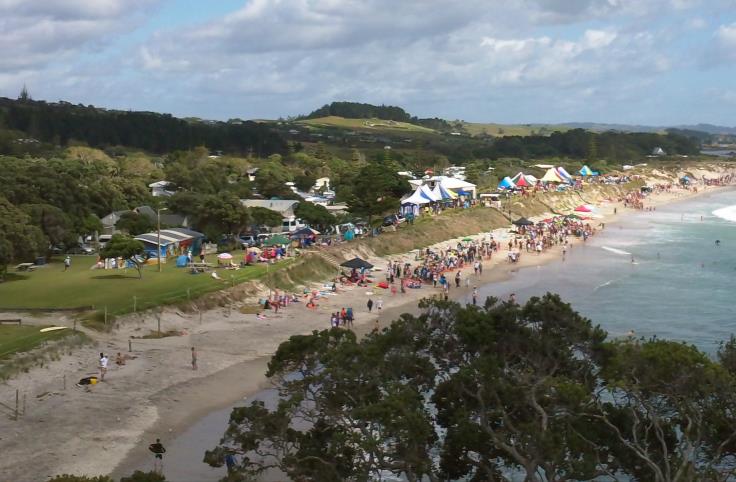 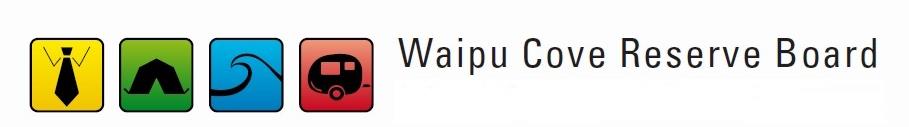 History of Waipu Cove
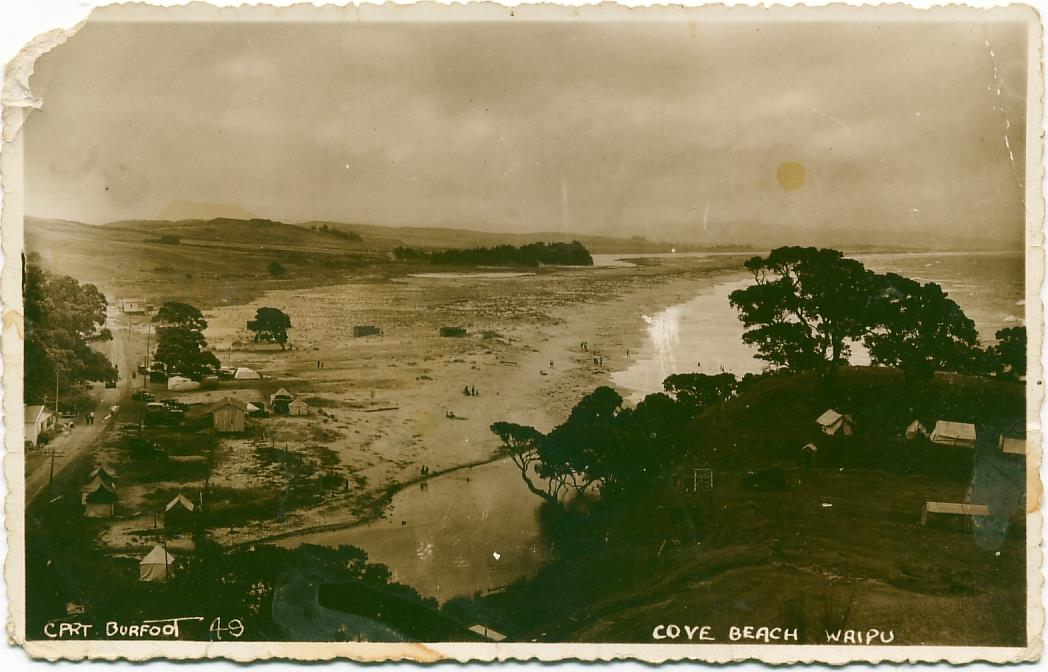 [Speaker Notes: Info from Rick/Angus]
History of Waipu Cove
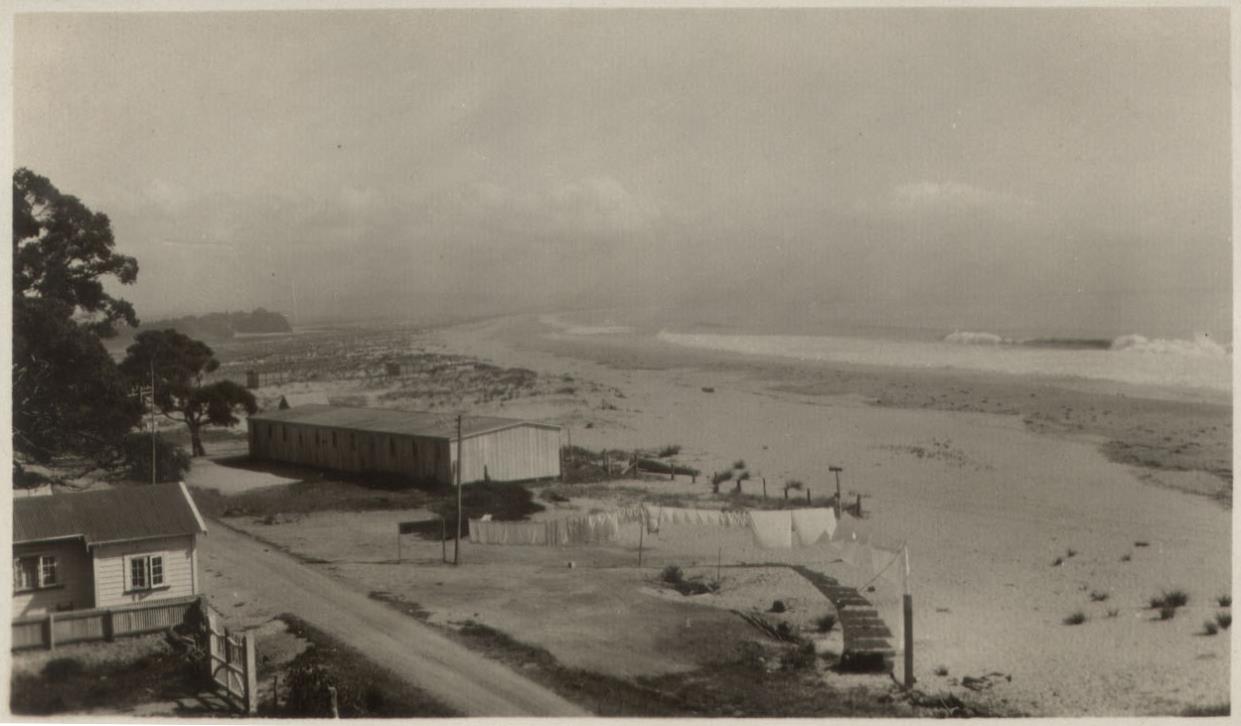 [Speaker Notes: Info from Rick/Angus]
History of Waipu Cove
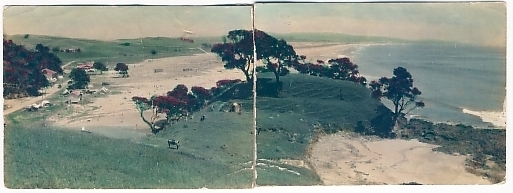 [Speaker Notes: Info from Rick/Angus]
History of Waipu Cove
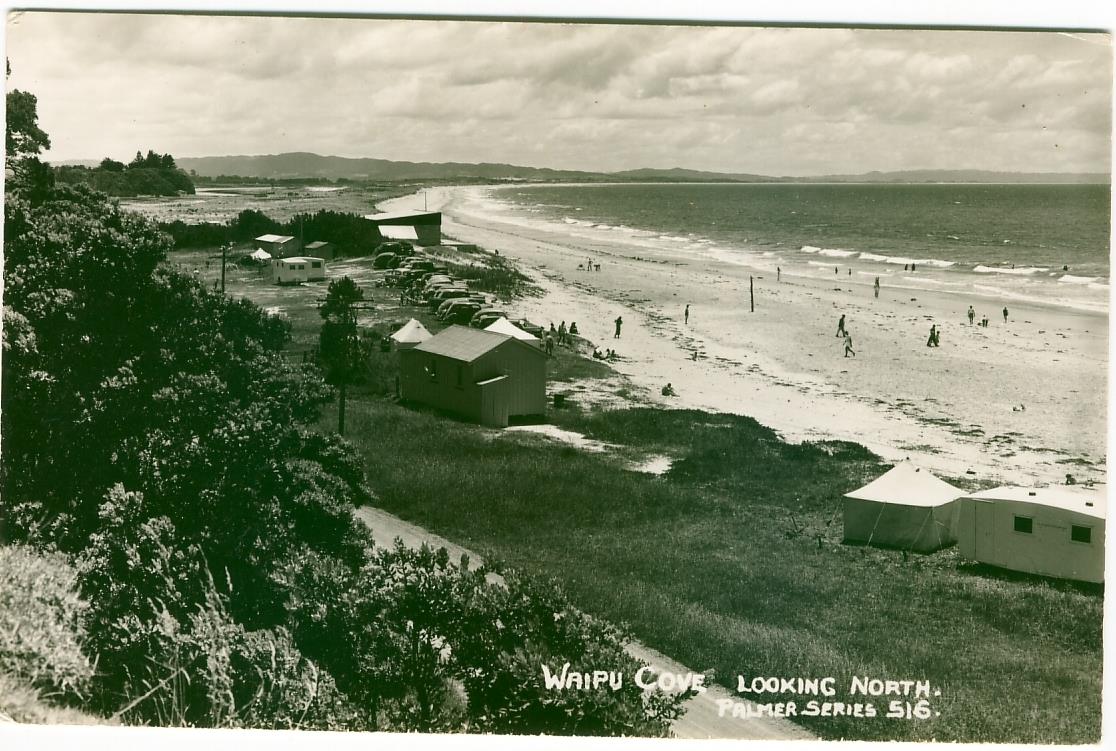 [Speaker Notes: Info from Rick/Angus]
History of Waipu Cove
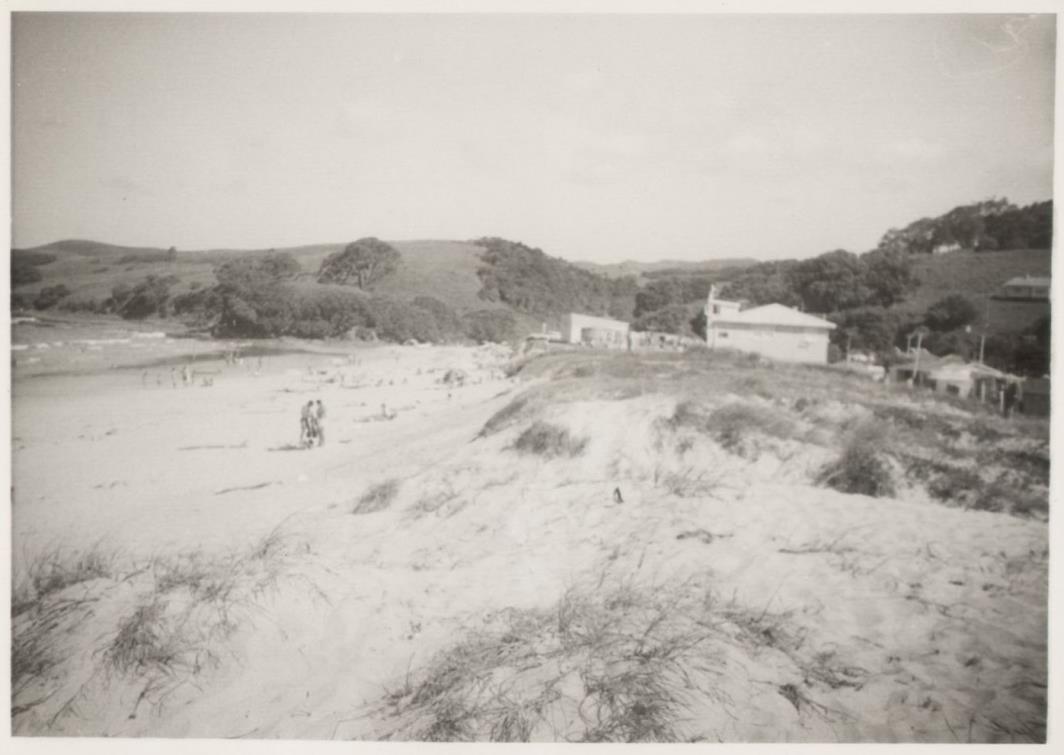 [Speaker Notes: 1969]
[Speaker Notes: Waipu Cove in the 1950’s]
[Speaker Notes: Same view – taken in 2012]
History of Waipu Cove
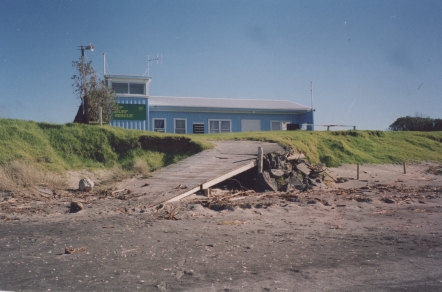 Waipu Surf Lifesaving Club, Photo taken between 1992-1995
[Speaker Notes: Waipu Surf Club (photo taken between 1992-1995).  Ramp washed away 1999 (during domain board meeting)]
Previous attempts at erosion control
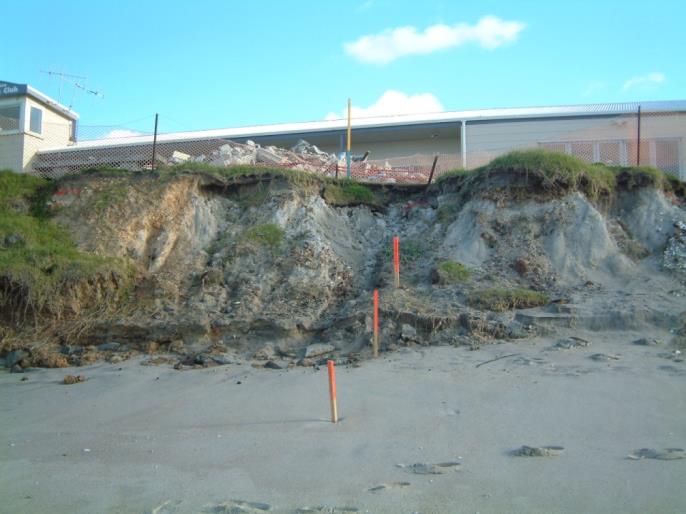 Waipu Surf Lifesaving Club, July 2002
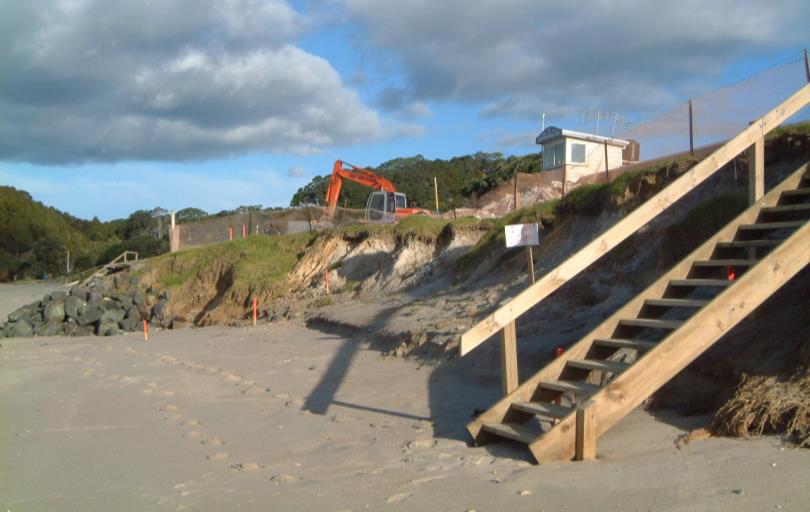 [Speaker Notes: Waipu Surf Club July 2002
Plan to place fill in front of surf club to prevent erosion – did not go ahead.  Built up on top to reduce run-off erosion.  Plan for gabion baskets, did not happen. 
Photos show fill]
Early dune restoration efforts
18 September  2006
Storm erosion - 2007
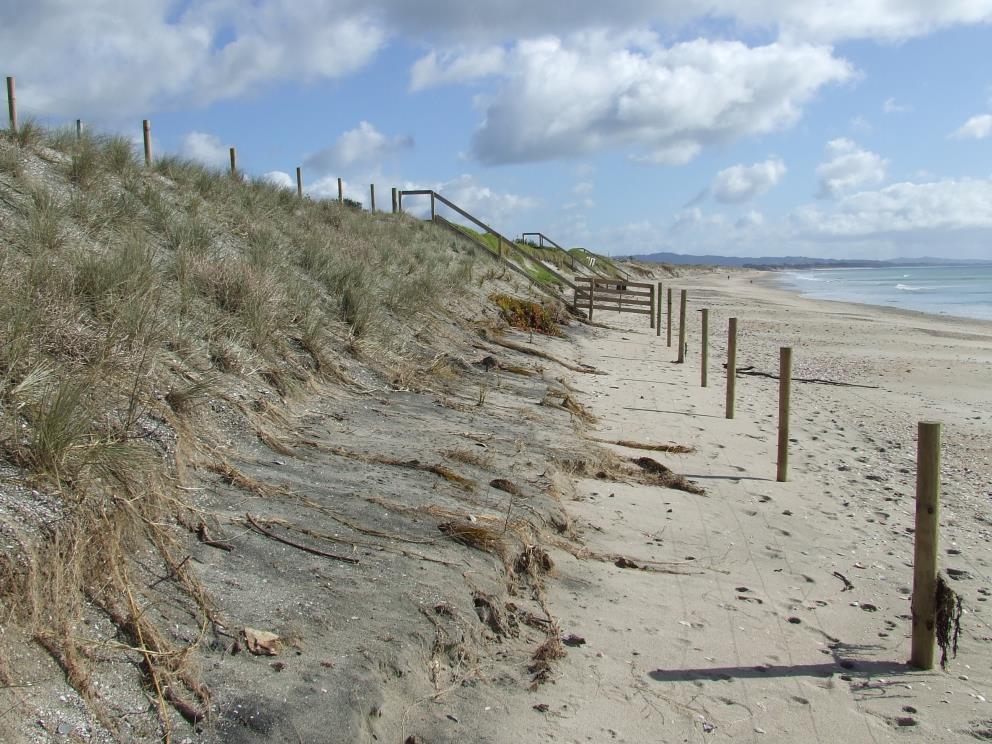 Early dune restoration efforts
18 September  2006
[Speaker Notes: Dune planting day with Waipu Primary – August 2008
Some of this planting still in place.  Main issue – too steep]
[Speaker Notes: Planting 2010]
2014 – second resource consent
18 September  2006
[Speaker Notes: Planning]
[Speaker Notes: July 2014.  Bank continuing to erode back with storms.  Great timing as dune shaping scheduled to take place soon!  Consent granted!]
[Speaker Notes: Kikuyu and buffalo grass sprayed to keep off dune]
[Speaker Notes: First stage – scrape off exotic grasses and place at back of reserve]
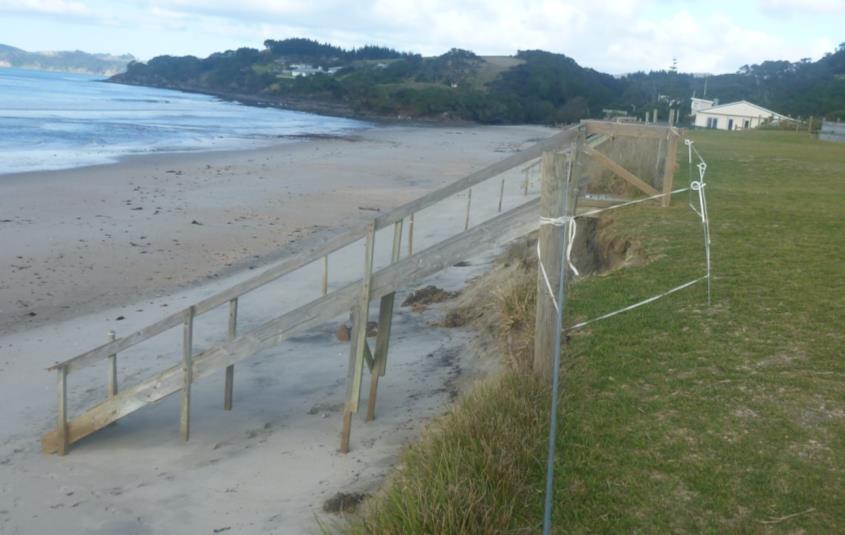 [Speaker Notes: Steps down to beach were removed and re-sited and replaced after the shaping. Bedded well into dune with top platform extending back into bank to reduce changes of being undermined again]
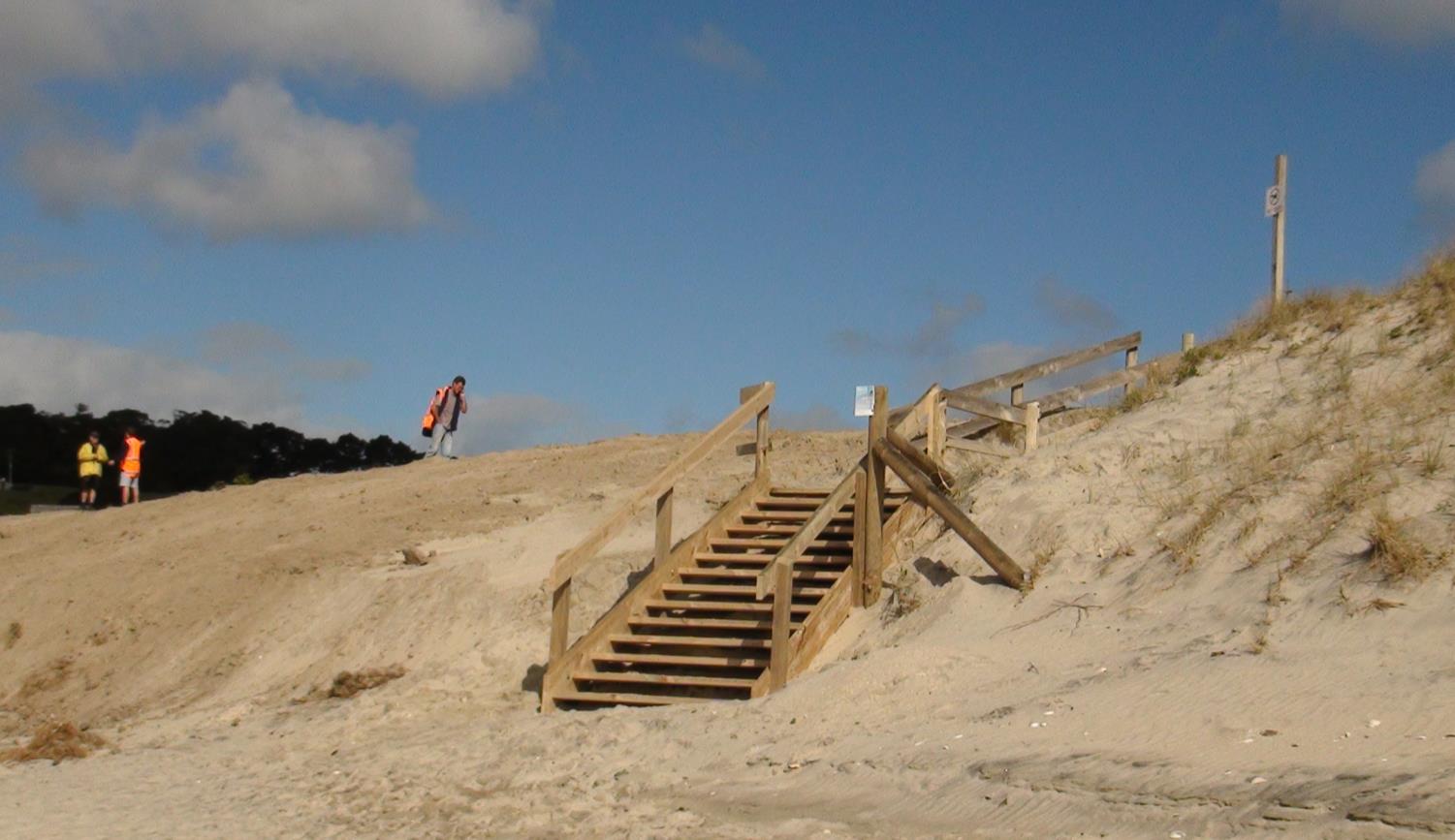 [Speaker Notes: Slope modelled on natural dune north]
[Speaker Notes: Planting day one with Northtec]
[Speaker Notes: Planting day two with Waipu primary]
[Speaker Notes: 2014-11-04 Grassed reserve maintained, in fact wider than previously!]
Acknowledgements
Anton & Lucy Trist, Camp Waipu Cove (project management)
Andre & Robin La Bonte, La Bonte Coastal Consultants (resource consent application and planning)
David & Michael Bergin and Jim Dahm, Dunes Trust
Waipu Cove Primary School (planting volunteers)
Northtec (planting volunteers)
People Potential (planting volunteers) 
Hansens Contracting (earthworks)
Worthy & Cox Builders (walk-ways)
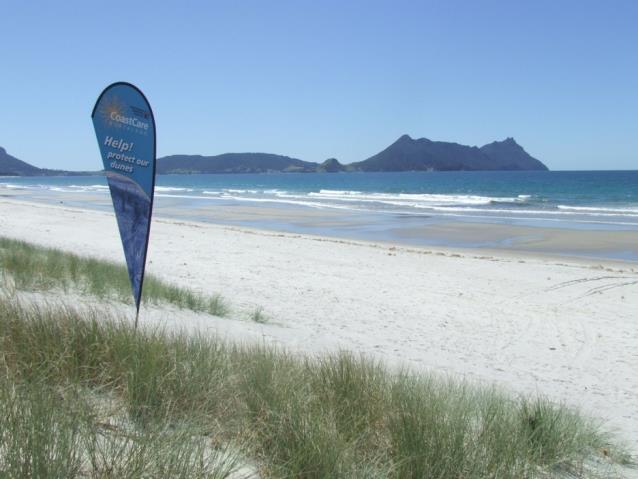 Laura Shaft
CoastCare Co-ordinator

	09 4701138
	lauras@nrc.govt.nz
	www.nrc.govt.nz/coastcare